附件2
要求（参考后请删除） ：
采用16:9的幻灯片比例
不要更改PPT中小标题的形式
PPT字体以微软雅黑和Times New Roman为主，字号不小于20号字（包括表格）
每页要重点突出明确，文字内容尽量简洁凝练，字数不宜过多
可适当增加篇幅，但总页数不可超过5页
不添加动画，图片不宜过多、过炫
请注意不要遮挡页面右下角的页码
1/n
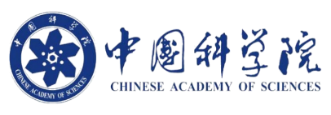 x个战略性先导科技专项
立项建议
XX局
2025年x月x日
先导专项清单
3/n
选题0x：xxx（A类） 
                 ——xxx研究所
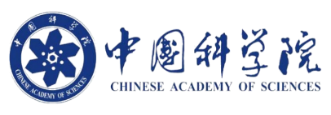 一、国家重大需求：
（1-2句话，简明扼要讲清楚国家需求中的问题和难点）
二、拟突破的关键核心技术及主要研究内容：
拟突破的关键核心技术：
主要研究内容：
拟采用的研究方法、手段和路线：（该条可单独一页）
4/n
选题0x：xxx（A类） 
                 ——xxx研究所
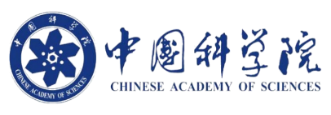 四、国内外技术水平和本专项水平对比：
三、拟达到的目标及应用场景：
目标：（应该包含知识产权目标）
应用场景：
5/n
选题0x：xxx（A类） 
                 ——xxx研究所
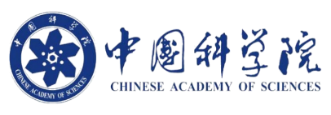 五、与已部署的国家、院内项目的关系
六、资金需求及拟配套情况：
七、实施周期及建议立项方式：
中央财政经费：XX.XX亿元；配套经费：XX.XX亿元，其中XX企业出资XX.XX亿元，地方匹配经费XX.XX亿元，单位自筹XX.XX亿元
实施周期为X年，建议以XXX方式立项
6/n
选题0x：xxx（B类）
                 ——xxx研究所（xxx重点实验室）
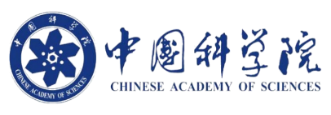 一、国家战略需求与科学意义：
国家战略需求：（1-2句话，简明扼要讲清楚国家需求中的问题和难点）
科学意义：
二、拟解决的关键科学问题及主要研究内容：
拟解决的关键科学问题：（每个选题聚焦一个具体科学问题）
主要研究内容：
拟采用的研究方法、手段和路线：（该条可单独一页）
7/n
选题0x：xxx（B类）
                 ——xxx研究所（xxx重点实验室）
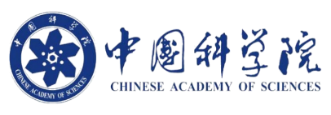 （要把导出国家重大科技任务作为重要产出目标，不应将一般或面上科技任务作为导出目标）
三、拟达到的目标：
四、导出国家科技任务的前景
目标：
8/n
选题0x：xxx（B类）
                 ——xxx研究所（xxx重点实验室）
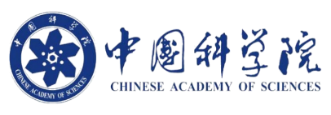 五、国内外技术水平和本专项水平对比：
实施周期：XXX年；       经费需求：XXX万元；前两年经费需求：XXX万元
9/n
选题0x：xxx（C类） 
                 ——xxx研究所
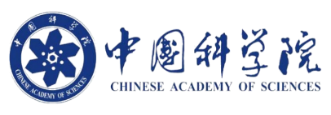 一、国家重大需求：
出题企业（行业用户） ：
重大需求：（1-2句话，讲清楚国家重大需求任务中的“卡脖子”关键技术问题，而非一般性的企业需求）
二、拟突破的关键核心技术及主要研究内容：
拟突破的关键核心技术：
主要研究内容：
拟采用的研究方法、手段和路线：（该条可单独一页）
10/n
选题0x：xxx（C类） 
                 ——xxx研究所
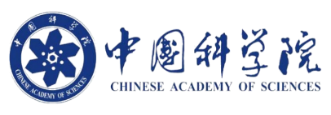 四、国内外技术水平和本专项水平对比：
三、拟达到的目标及应用场景：
目标：（应该包含知识产权目标）
应用场景：
11/n
选题0x：xxx（C类） 
                 ——xxx研究所
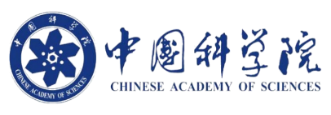 六、与已部署的国家、院内项目的关系：
五、知识产权现状与布局目标：
现状分析：
布局目标：
12/n
选题0x：xxx（C类） 
                 ——xxx研究所
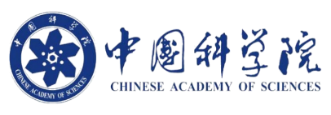 七、资金需求及配套情况：

中央财政经费：XXX元    
配套经费： XXX元     
(其中xx公司/xx企业xx亿元，自筹xx亿元，地方xx亿元；拨付至院属单位XXX亿元)
八、实施周期：XX年
13/n